BÀI 13: ĂN UỐNG HỢP LÍ
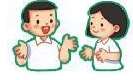 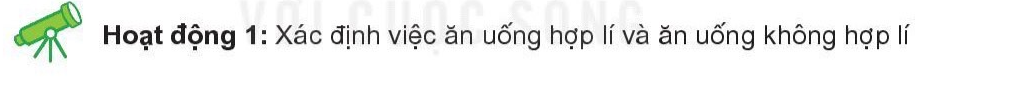 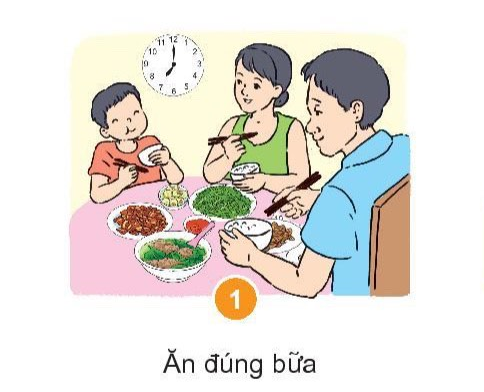 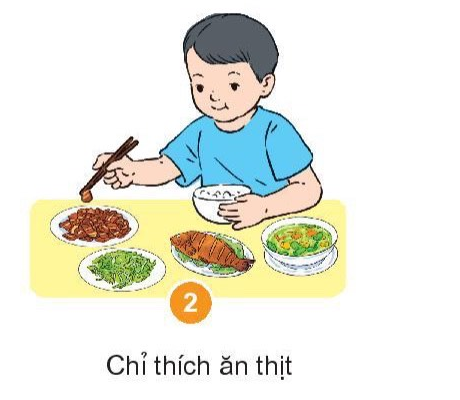 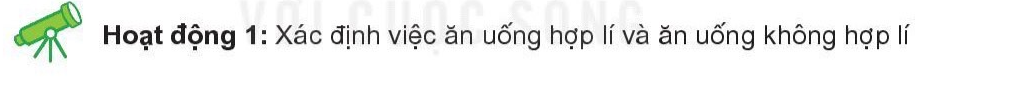 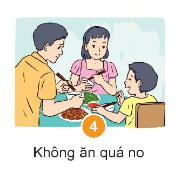 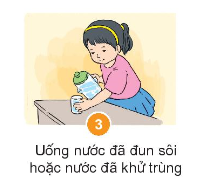 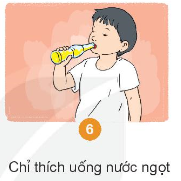 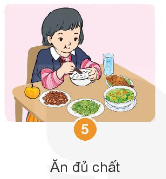 Hoạt động 2: Chơi trò chọn thực phẩm tốt cho bữa ăn
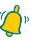 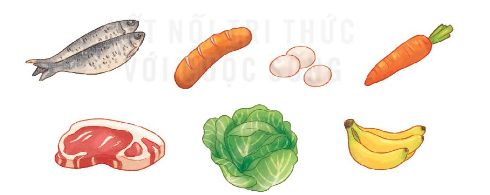 Hoạt động 3:
Cùng bố mẹ lựa chọn thực phẩm tốt cho bữa ăn hằng ngày
Rèn luyện thói quen ăn uống hợp lí, vệ sinh an toàn
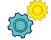 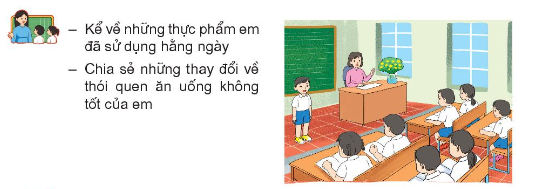 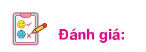 Thực hiện ăn uống hợp lí hằng ngày theo các mức độ:
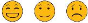